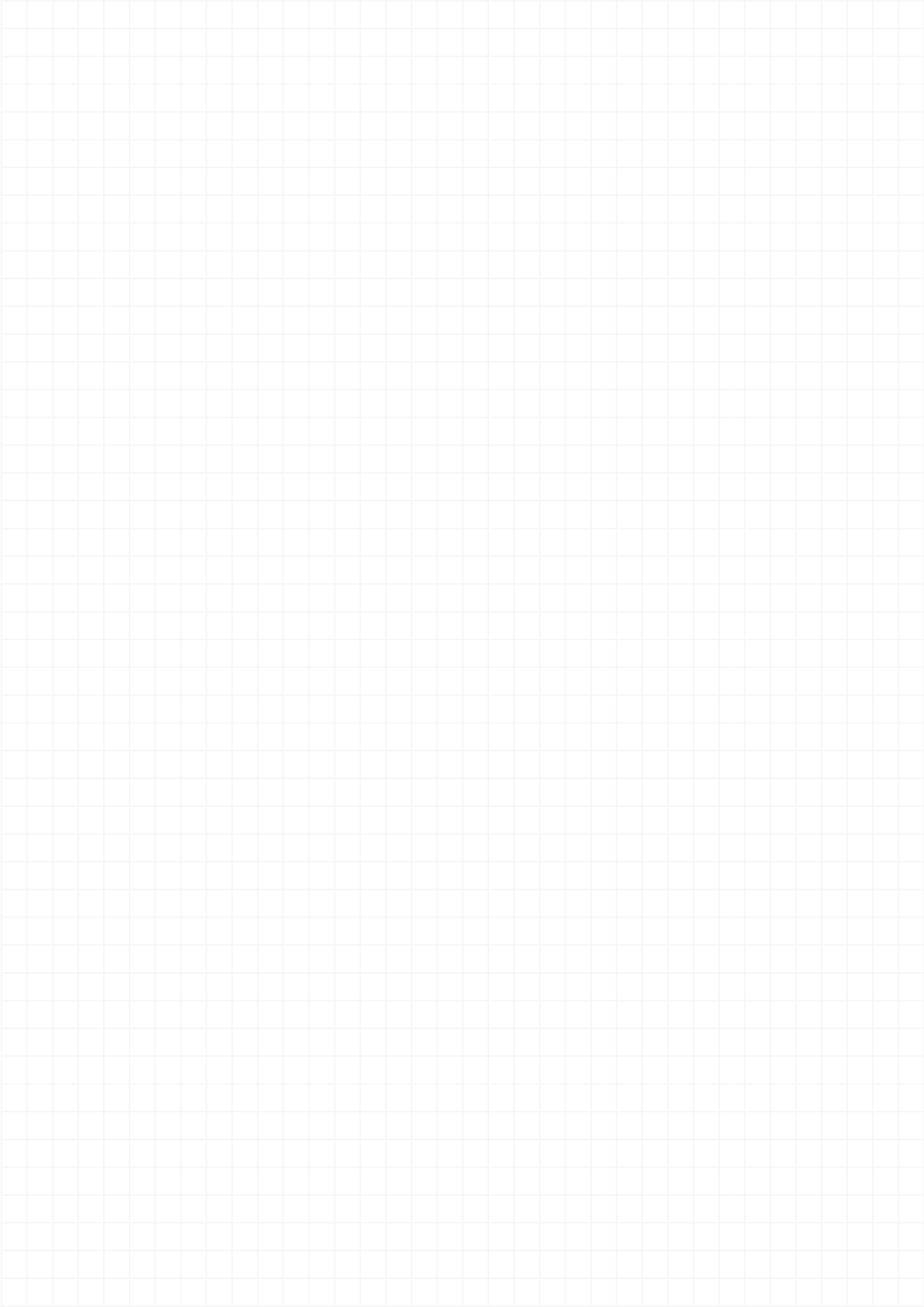 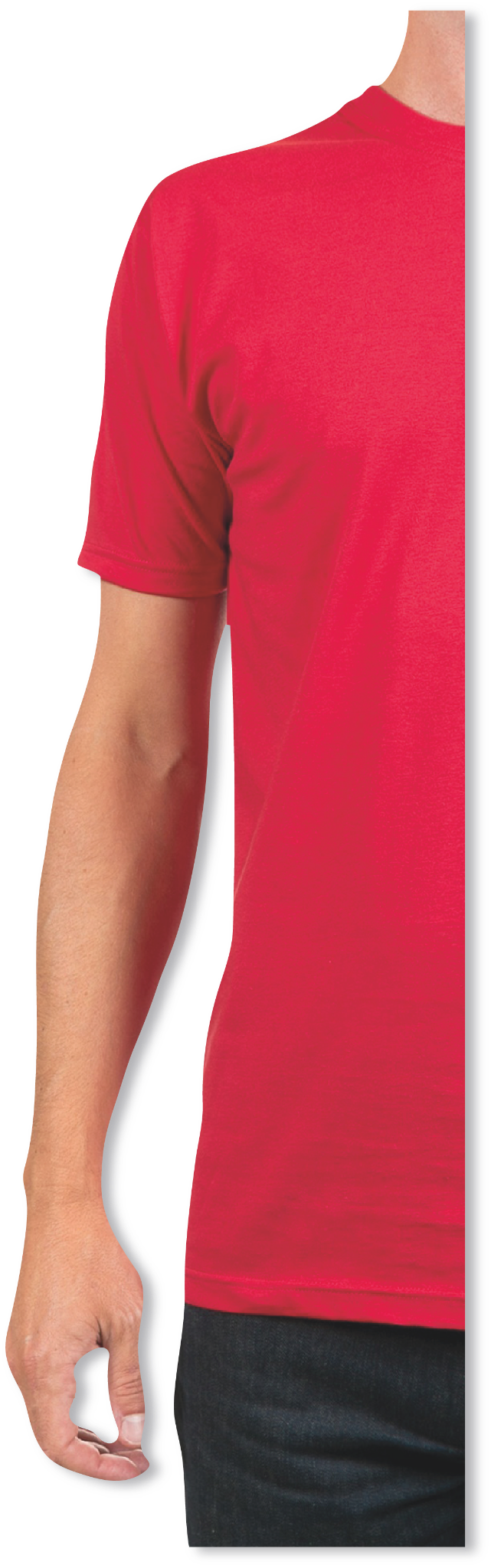 T-Shirt Price List
TOTAL T-SHIRT QUANTITY FOR 1 ORDER
Brand/Type
Quantity
20+
60+
100+
200+
500+
TWW Men
S-L
$8.50
$7.10
$5.00
$5.50
XL
XXL
+$0.50
+$1.00
$12.50
$12.50
$11.30
$8.50
$8.50
$12.25
$9.50
$9.50
$15.00
NWW Kids
S-XL
$6.50
$6.50
$11.30
$6.50
NS Men
M-XL
+$1.00
$11.00
$13.50
$8.00
$9.00
NS Lady
M-XL
+$1.00
CUSTOMERS DETAILS
Name:
Email:
Address:
Phone #:
ORDER DETAILS
Description
QTY
Unit Price
Total Price
NOTES